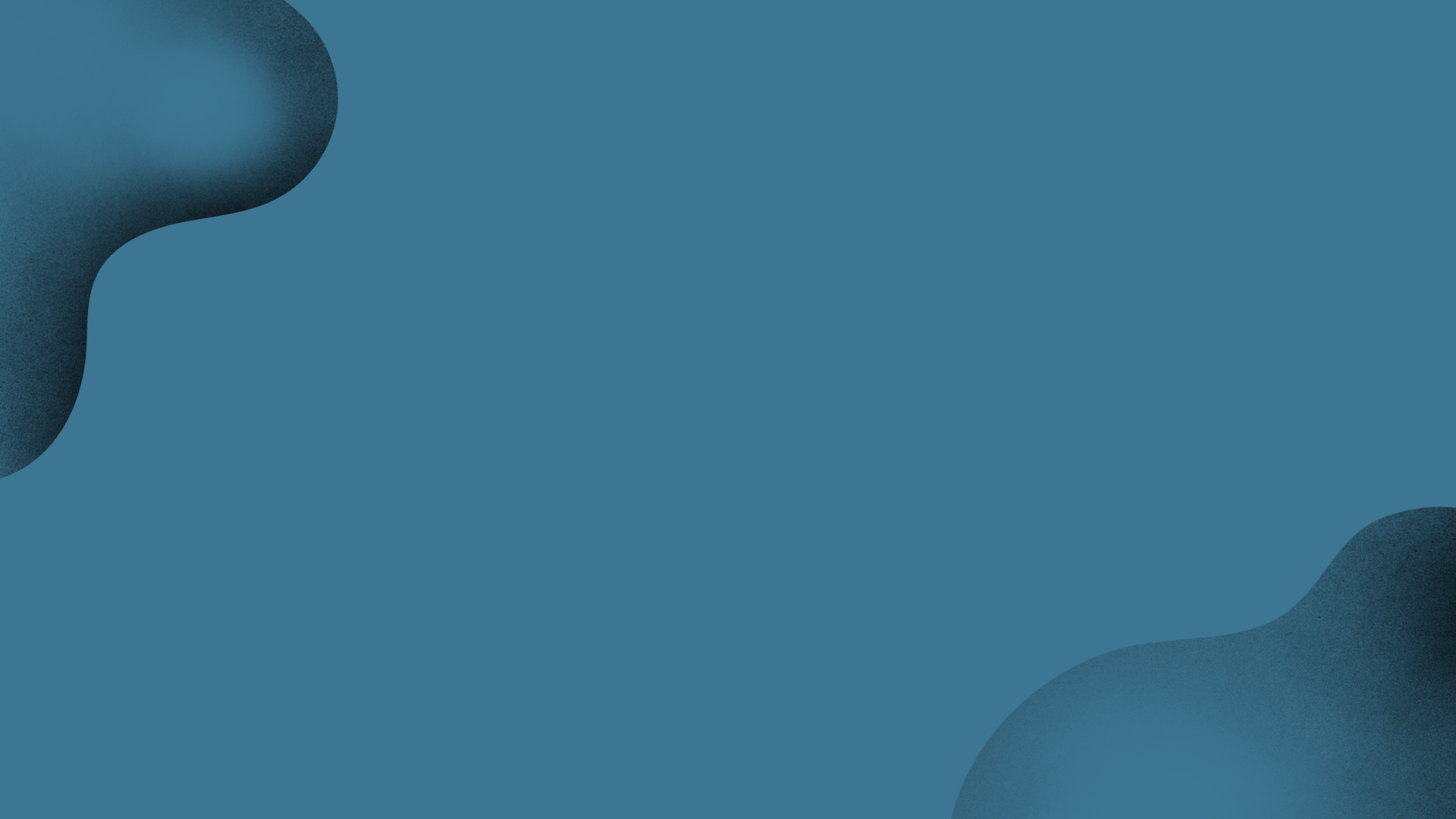 פרויקטים
המחלקה למדעי המחשב
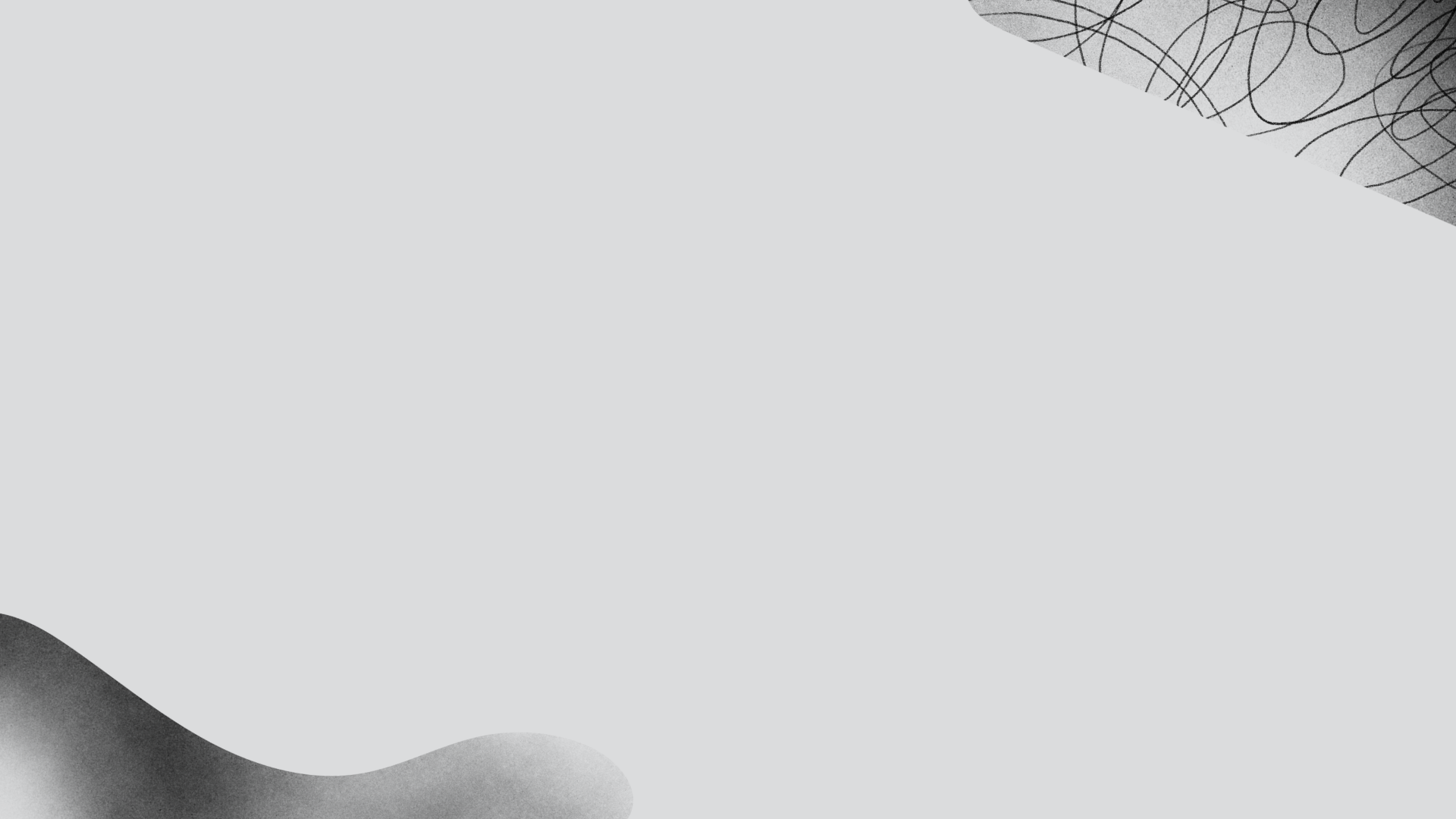 פרויקטים ומיני פרויקטים
הנושא שלנו היום
מיני פרויקט
פרויקט
שני מיני-פרויקטים
כל אחד שני נק"ז
מסגרת של קורס 
יתרונות
קל ונוח מבחינת המסגרת
אפשרות לשני נושאים שונים
עבודה שמתאימה לקורס 2 נק"ז
פרויקט יחיד
4 נק"ז
פרויקט ייחודי והנחיה ייחודית
יתרונות
עבודה עם היקף ונפח
פיתוח אישי משמעותי יותר
היכרות מעמיקה עם תחום חדש עבור עבודה / תואר מתקדם
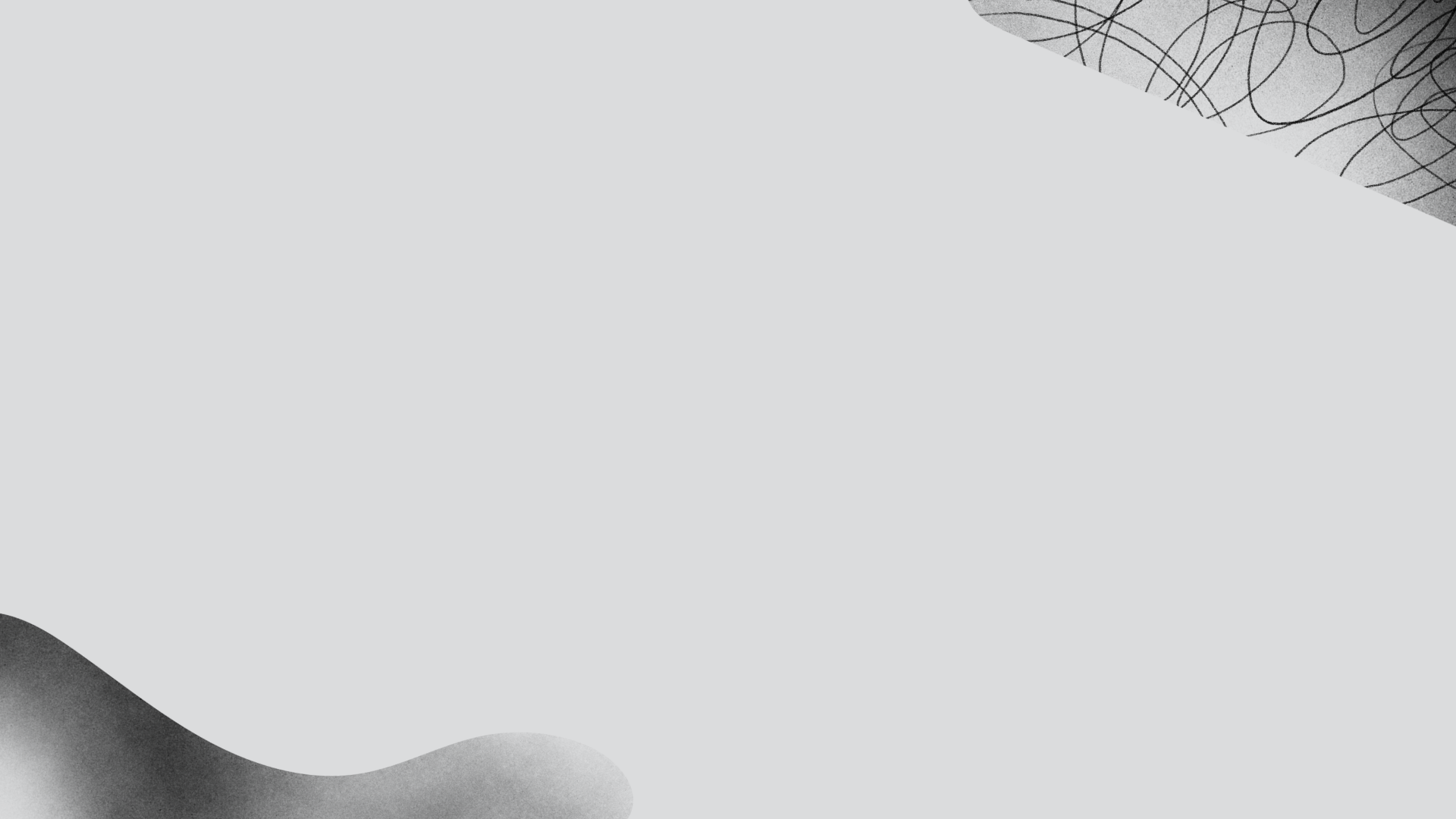 מידע כללי I
זכאות לפרויקט
סטודנטים/ות בשנה ג'
היקף עבודה: 200~ שעות לסטודנט/ית
מבצעי הפרויקט: 1-4 סטודנטים/ות
היקף הפרויקט תלוי גם במספר המשתתפים
קורסי פרויקט במחלקה
פרויקט (רגיל):					202-1-4001	
פרויקט למצטיינים:			202-1-4221
פרויקט בביואינפורמטיקה:	202-1-4021
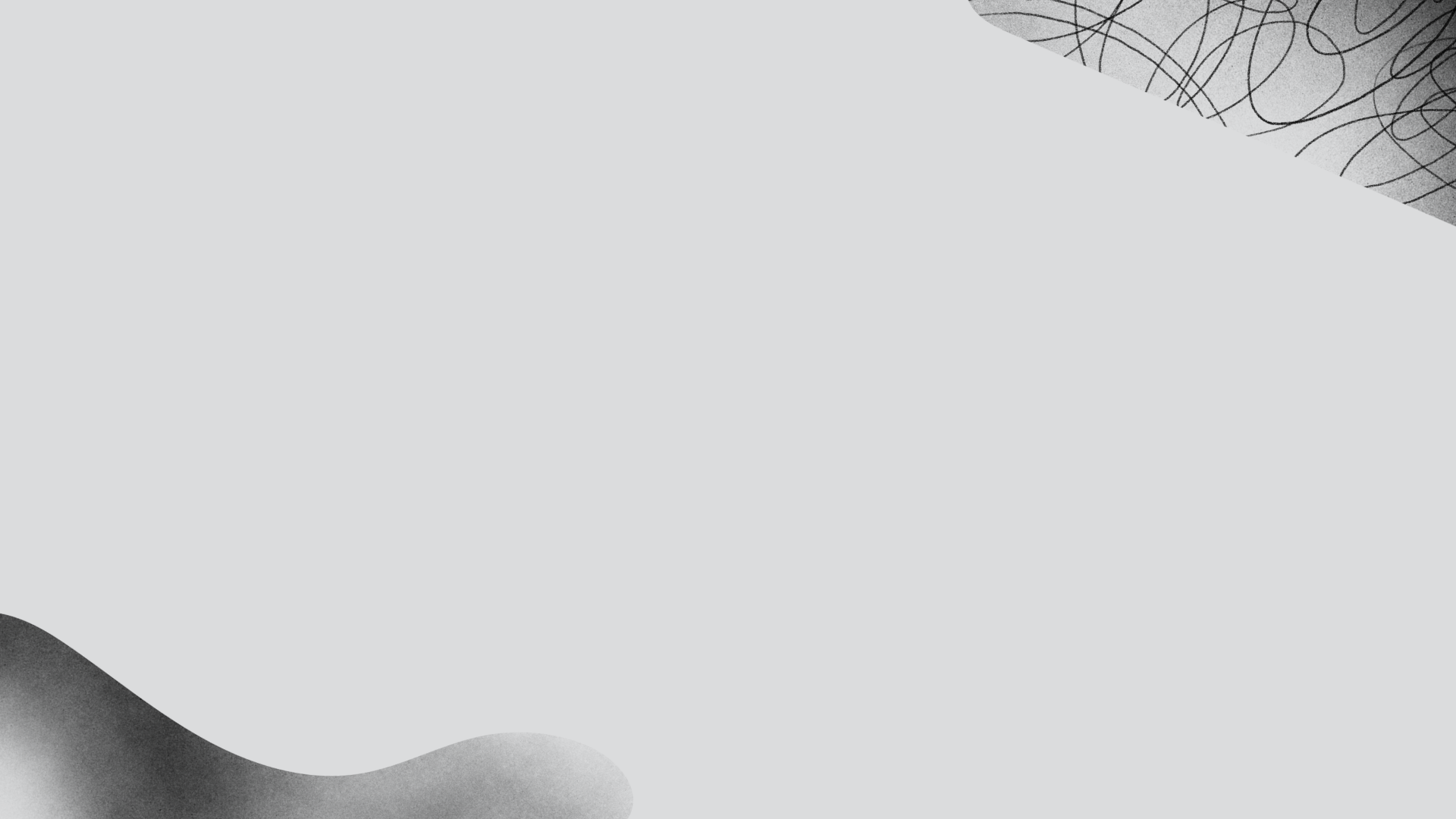 מידע כללי II
סגל הקורס
מרצה הקורס 
לכל פרויקט יש מנחה
ציון
80% ציון על העבודה (מנחה הפרויקט)
20% ציון על הצגה ביום הפרויקטים (מרצה הקורס)
פרטים נוספים על קורס הפרויקטים
אתר הפרויקטים המחלקתי 
https://in.bgu.ac.il/en/natural_science/cs/Pages/Education/UndergraduateProjectsFromDB.aspx
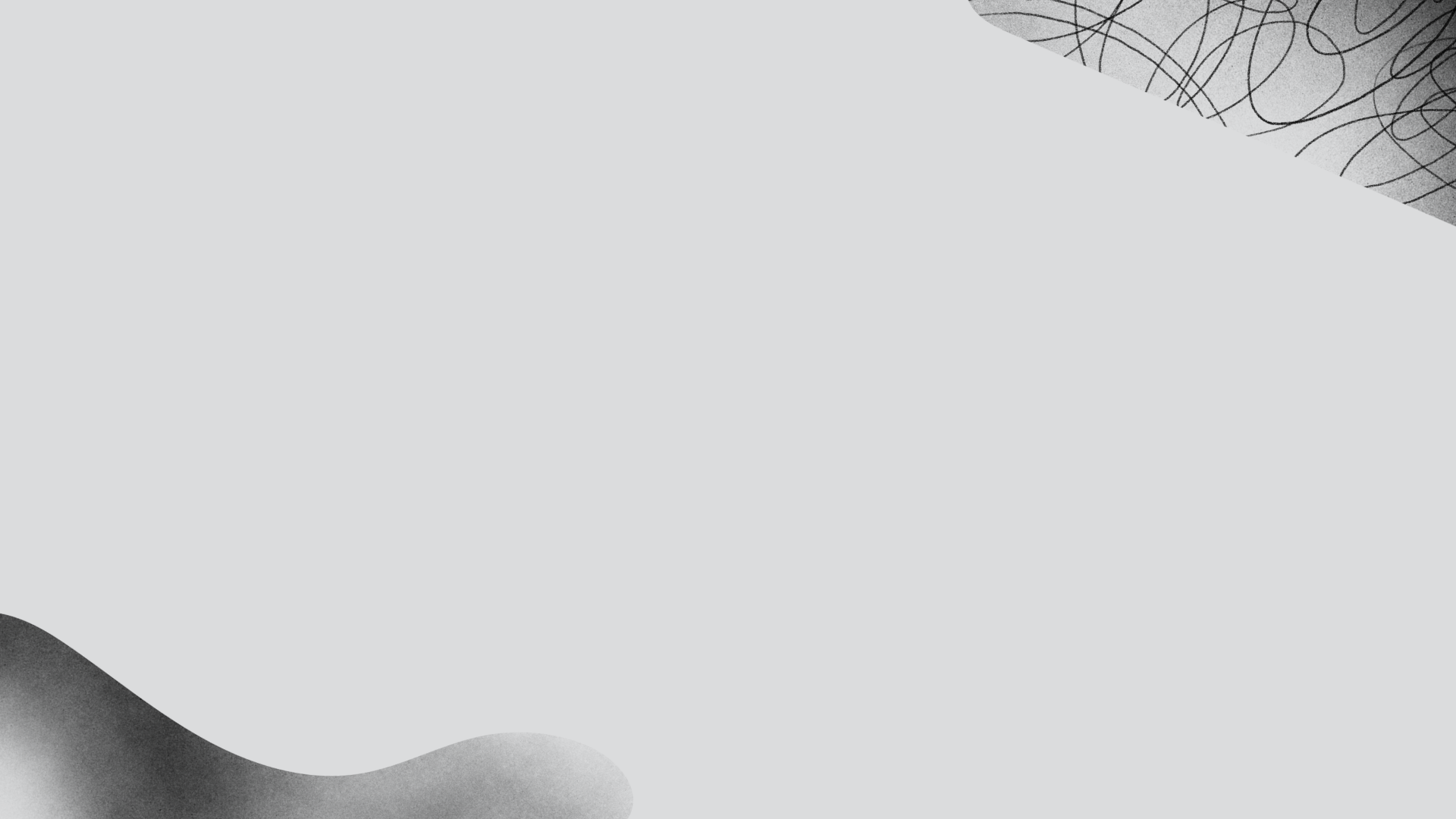 מסלולים ומנחים I
אפשרות א'
חבר סגל במדעי המחשב מציע פרויקט
הנחיה ע"י אותו חבר סגל
אפשרות ב'
הנחיה ע"י חבר סגל במחלקה אחרת+מעורבות חבר סגל ממדמ"ח
הפרויקט עדיין חייב להיות מדמ"חי
אפשרות ג'
הצעת פרויקט ע"י קבוצת סטודנטים/ות
הצעה שלהם / מהתעשיה / כל מקור אחר
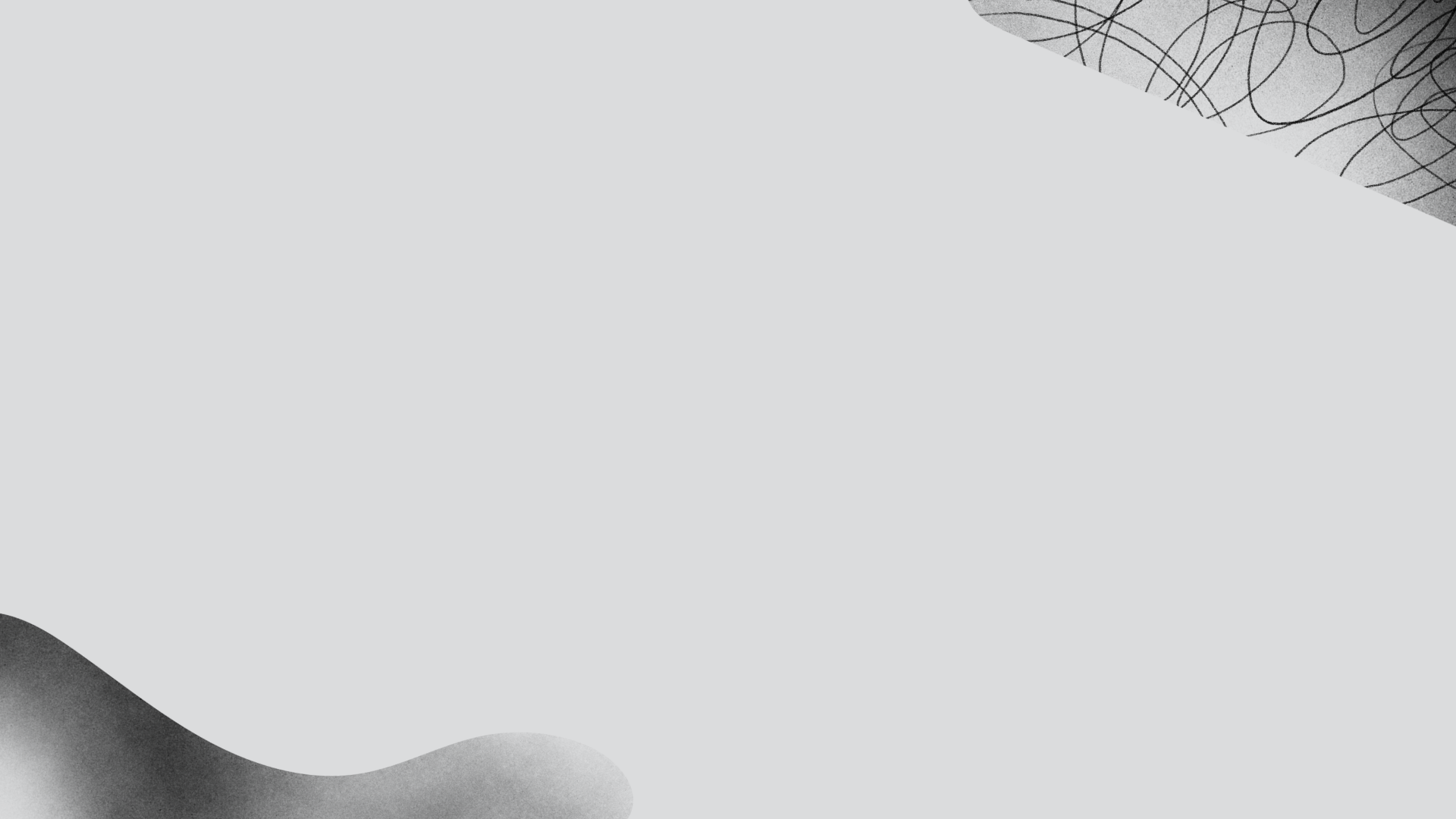 IIמסלולים ומנחים
אפשרויות הנחיה לקבוצות שבוחרות פרויקט לבד:
חבר סגל ממדמ"ח כמנחה
מועדון המפתחים הסטודנטיאלי DSC
בתמיכת גוגל בשנה שעברה
אולי בתמיכת חברה אחרת (מיקרוסופט?) בשנה הקרובה
תוכנית לידרס באב"ג ליזמות
https://www.yazamut360.bgu.ac.il/leaders
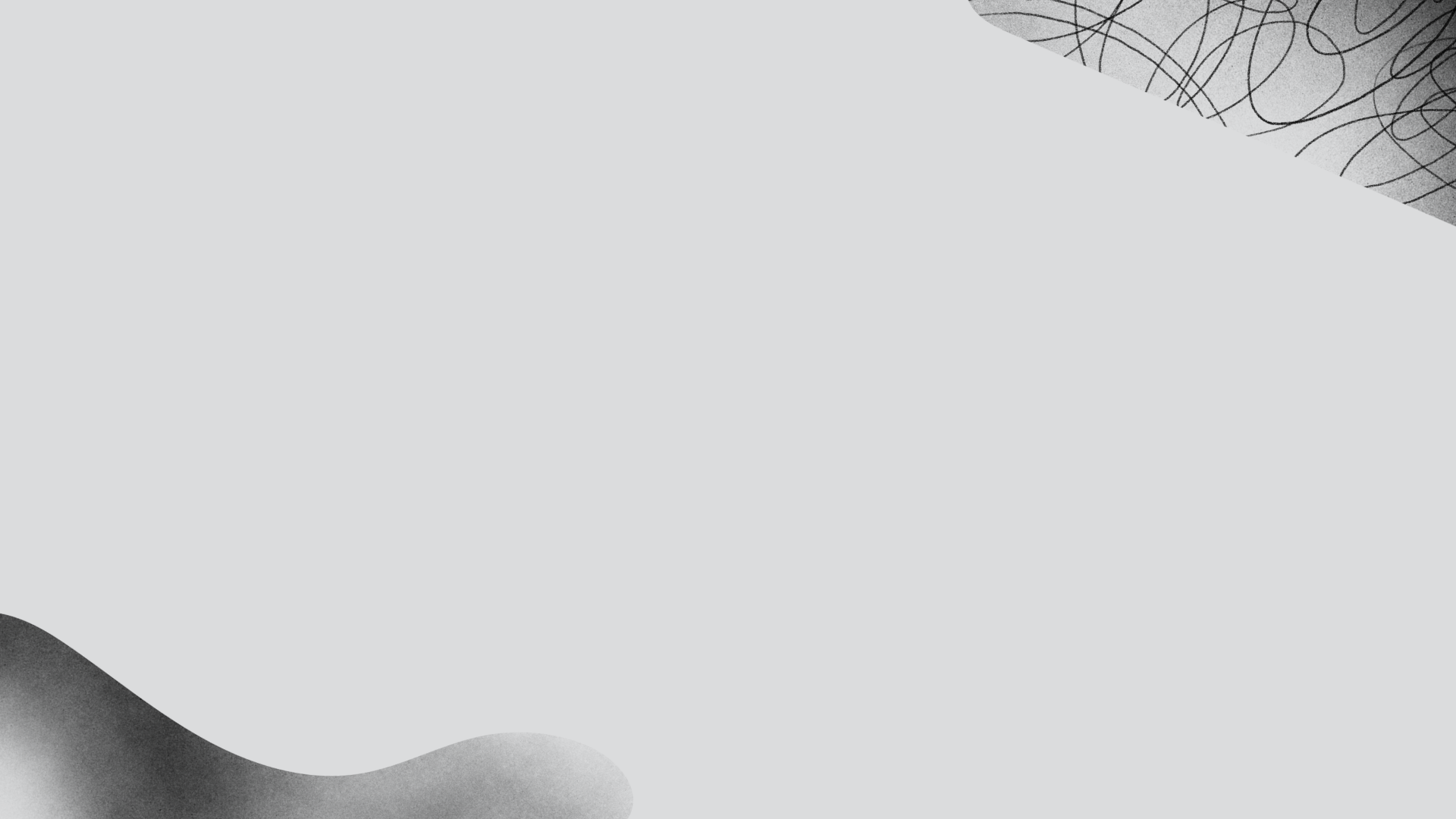 תהליך הפרויקט
החלטה על קבוצה + פרויקט + מנחה
מילוי טופס בקשה לפרויקט + חתימה של המנחה
שליחה לכתובת שלי gilboan@bgu.ac.il
לאחר האישור מרצה הקורס – רישום לקורס
ביצוע הפרויקט
עבודה מול המנחה לפי ההנחיות שלו/ה
הצגת הפרויקט ביום הפרויקטים
הכנת פוסטר, מצגת ודמו
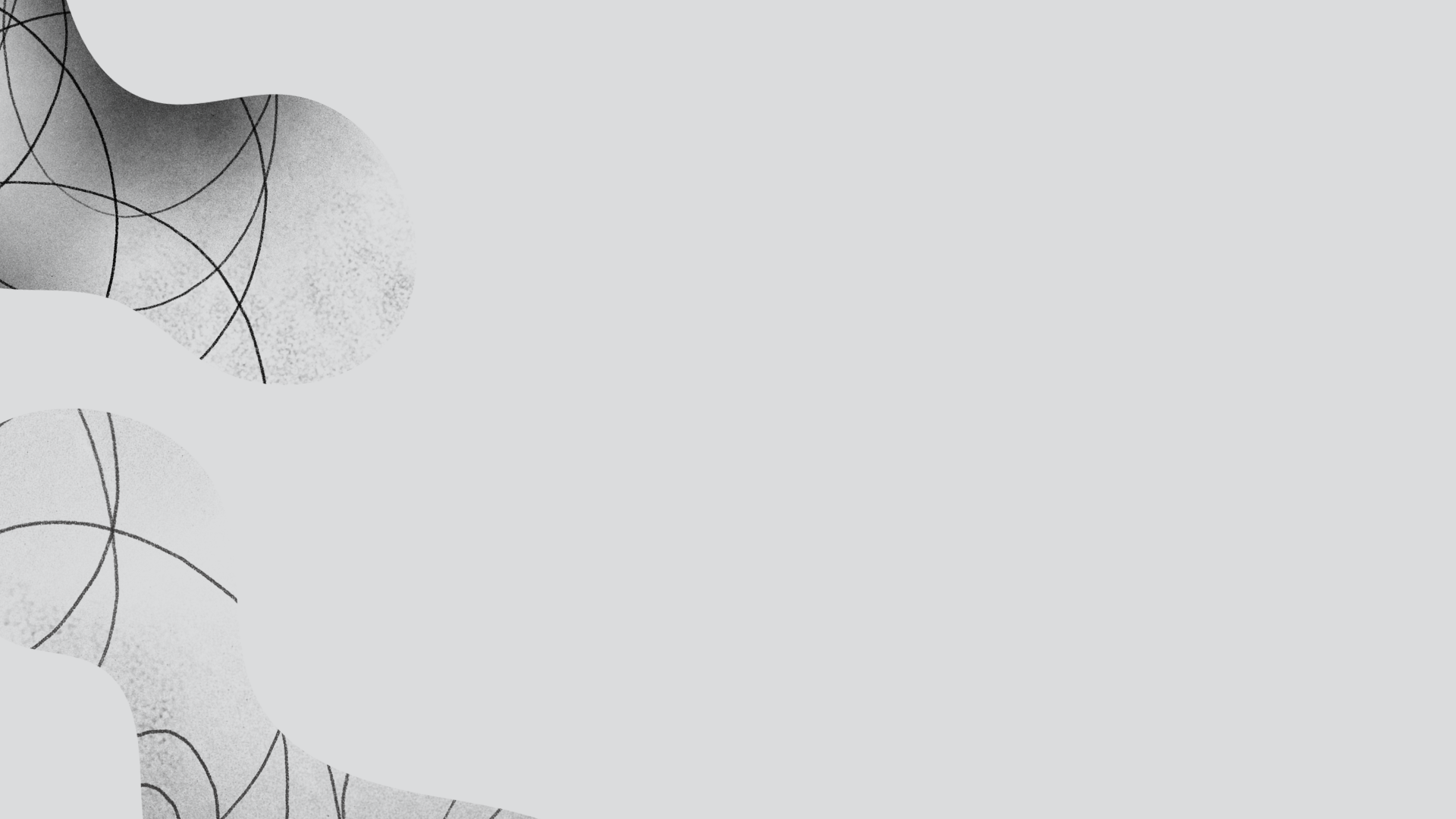 סוגי פרויקטים
פרויקט מחקרי
בהנחיית חבר/ת סגל בנושא המחקר שלו/ה
מספר המשתתפים – אחד או יותר
פרויקט תוכנה
קבוצות גדולות יותר, עם עדיפות ל3-4 סטודנטים/ות
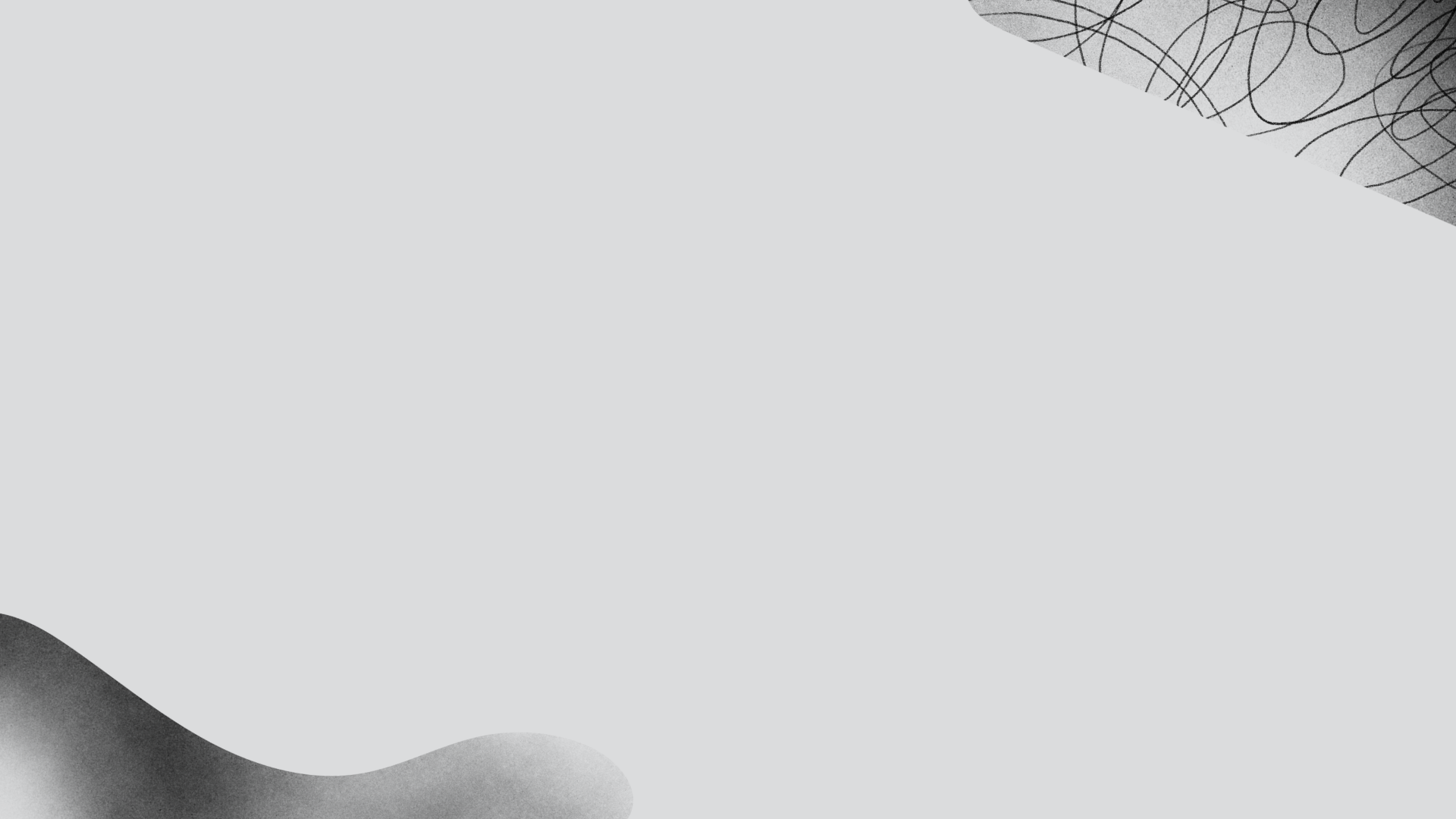 דוגמאות לפרויקטים
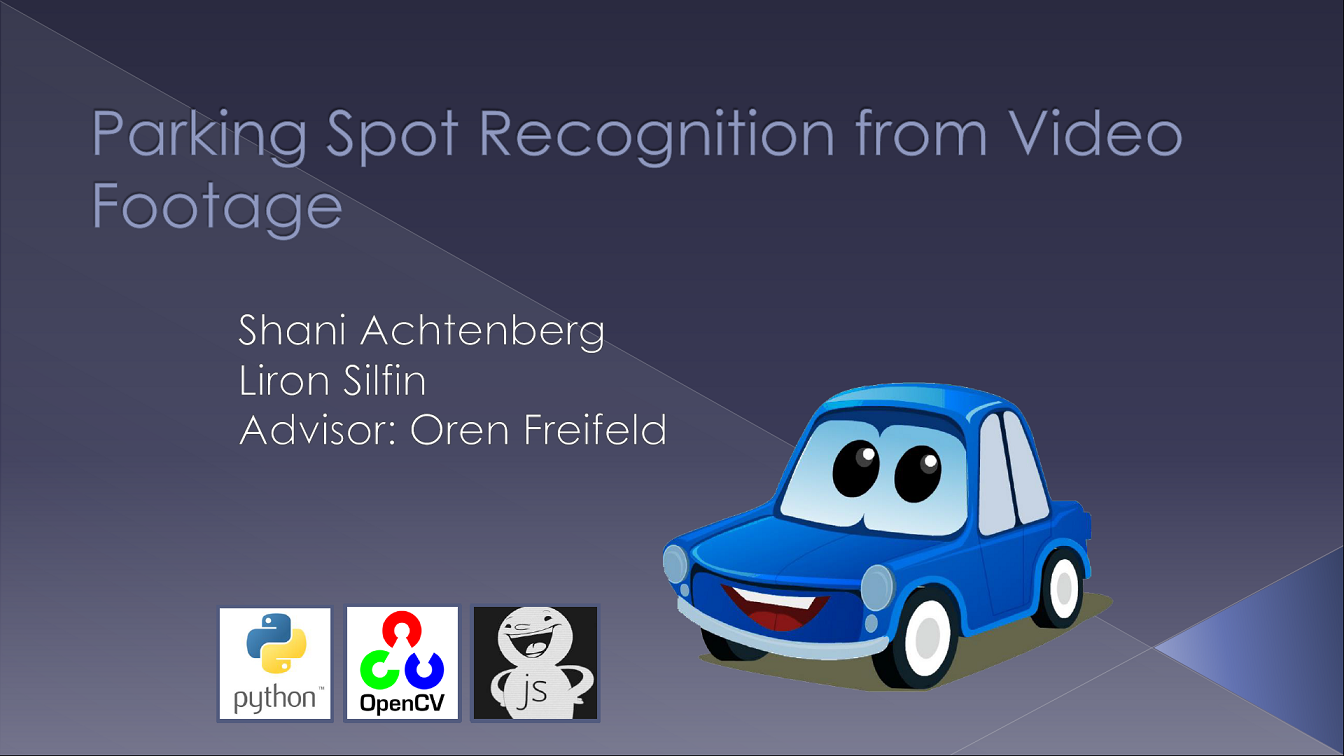 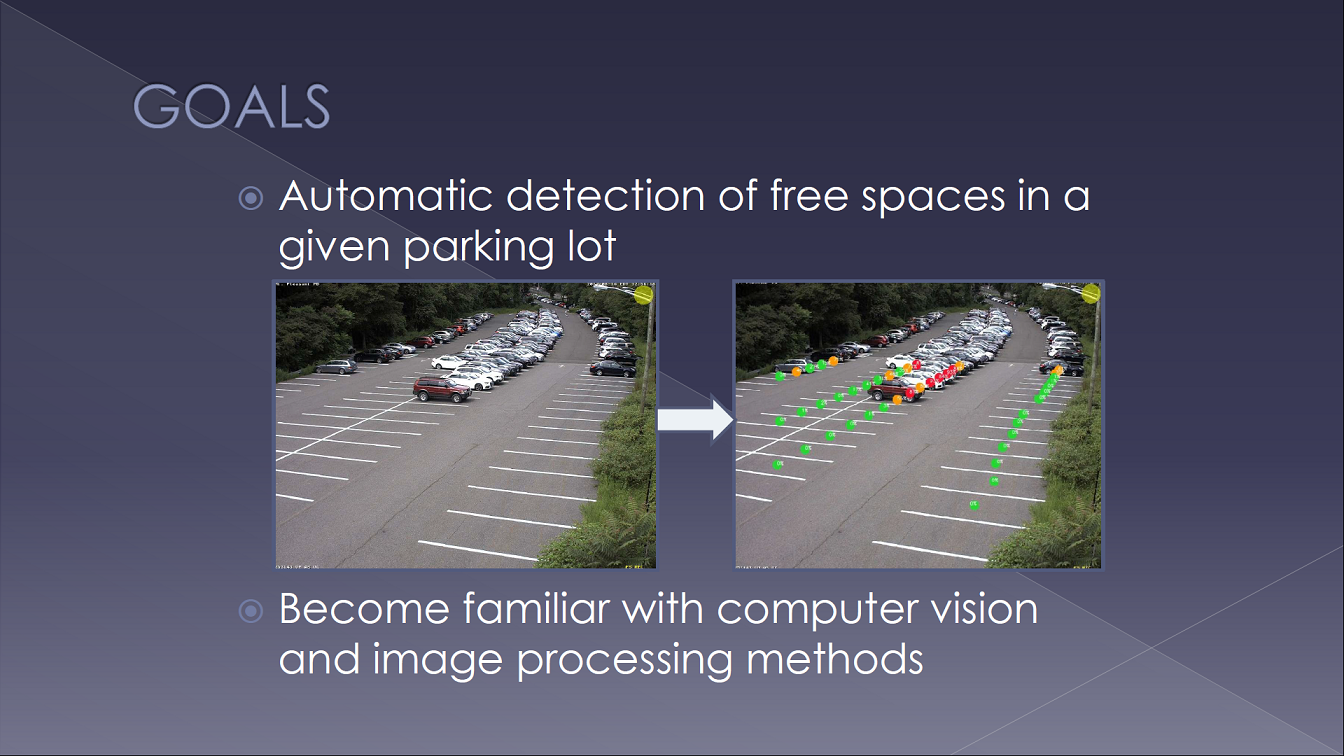 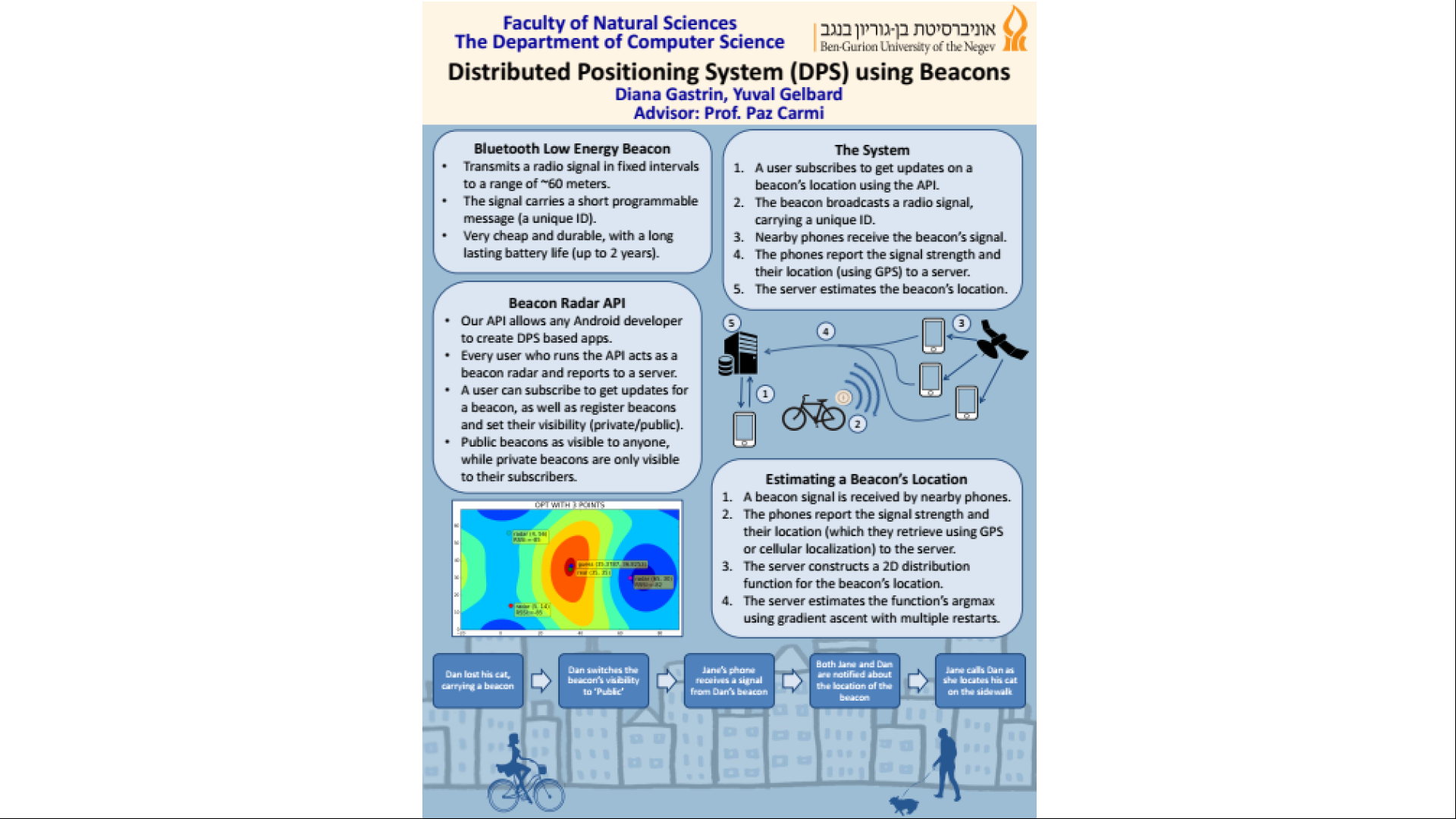 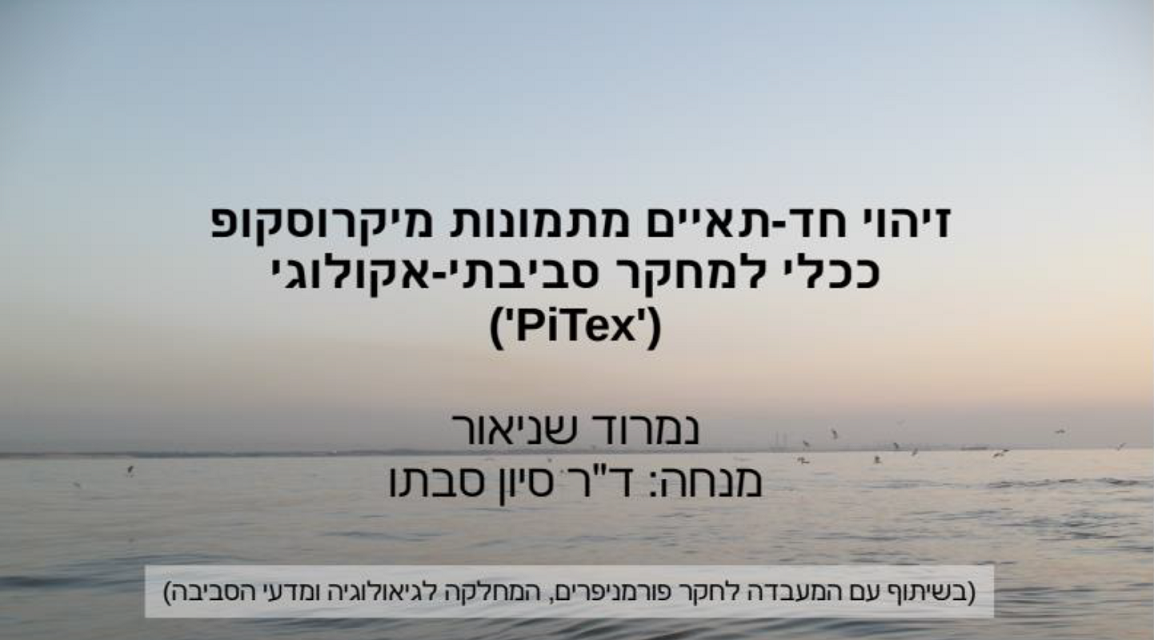 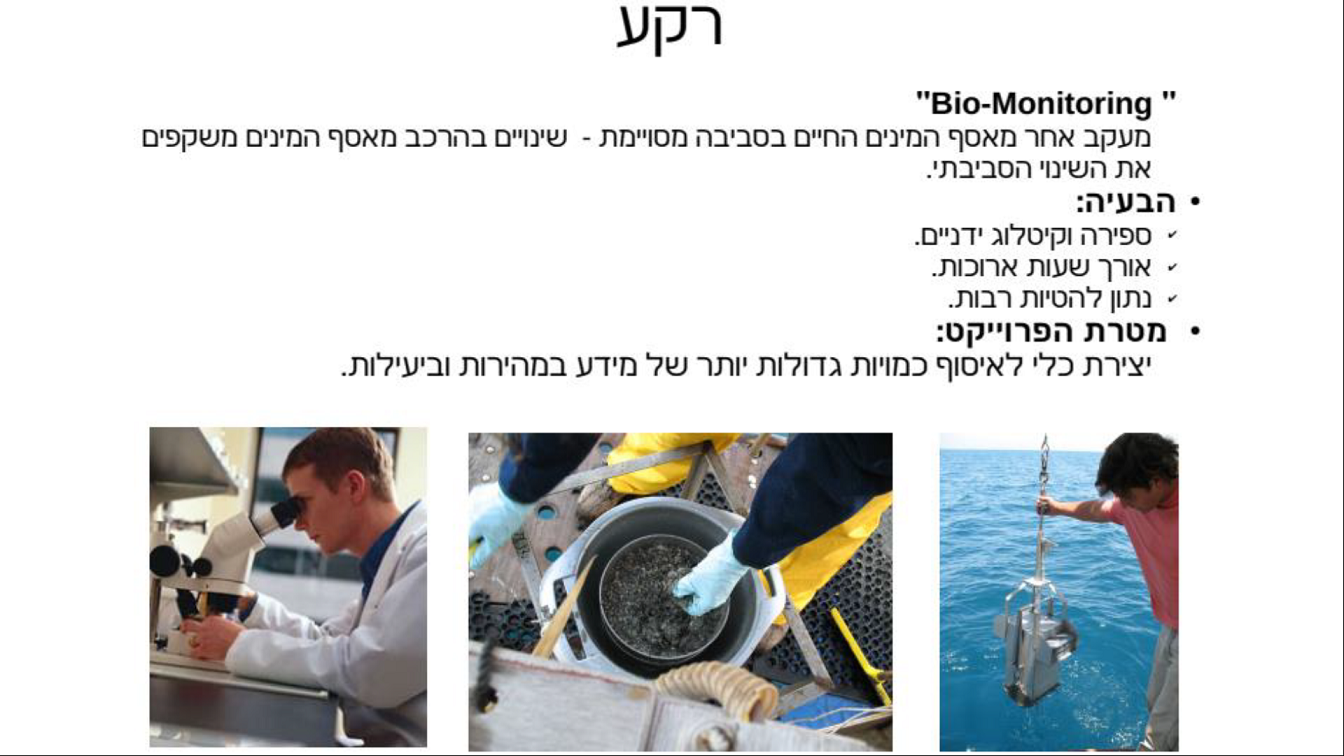 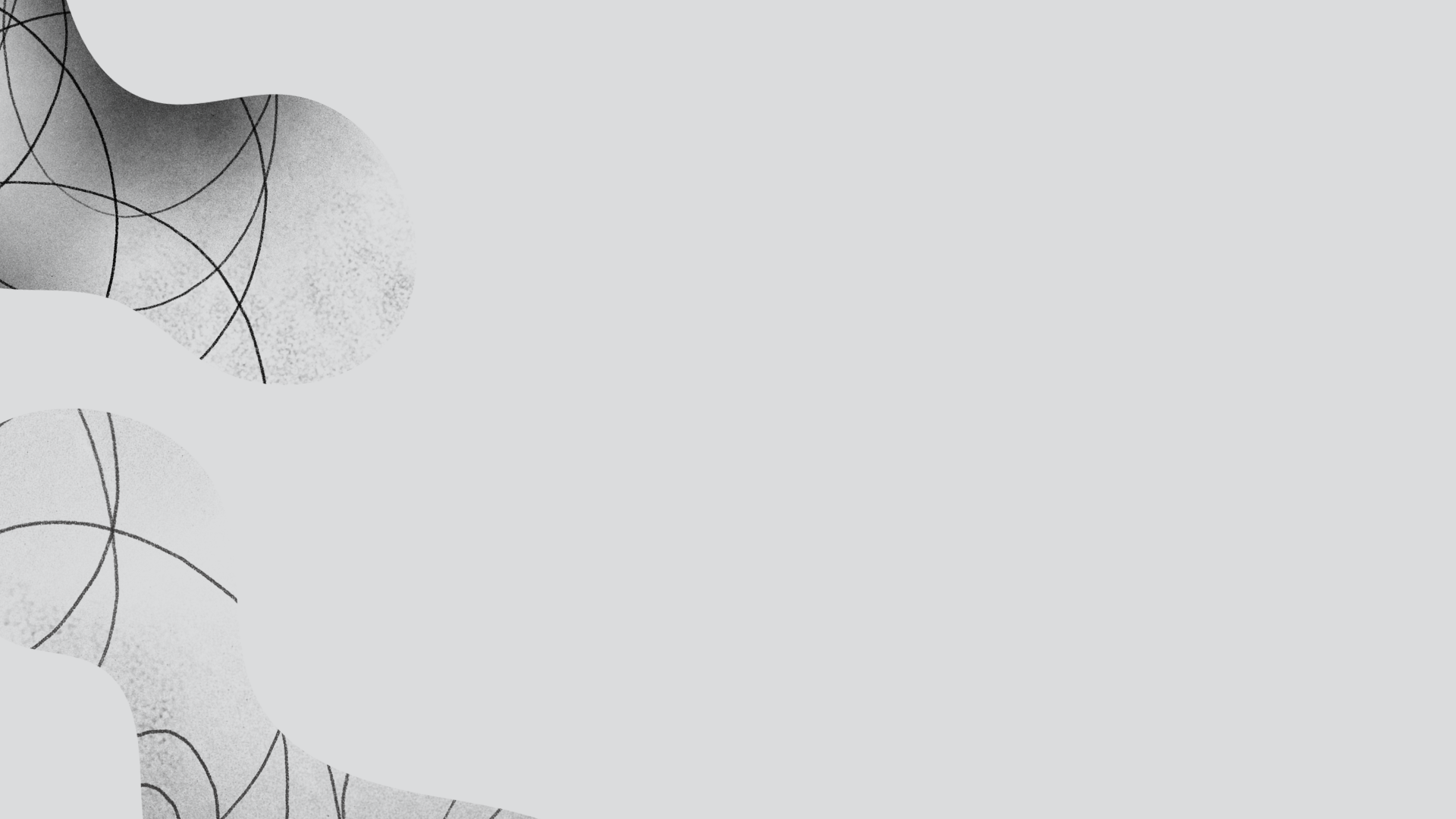 ודמו לסיום
https://www.youtube.com/watch?v=ABWBWlOCpy0&ab_channel=RoeiBracha
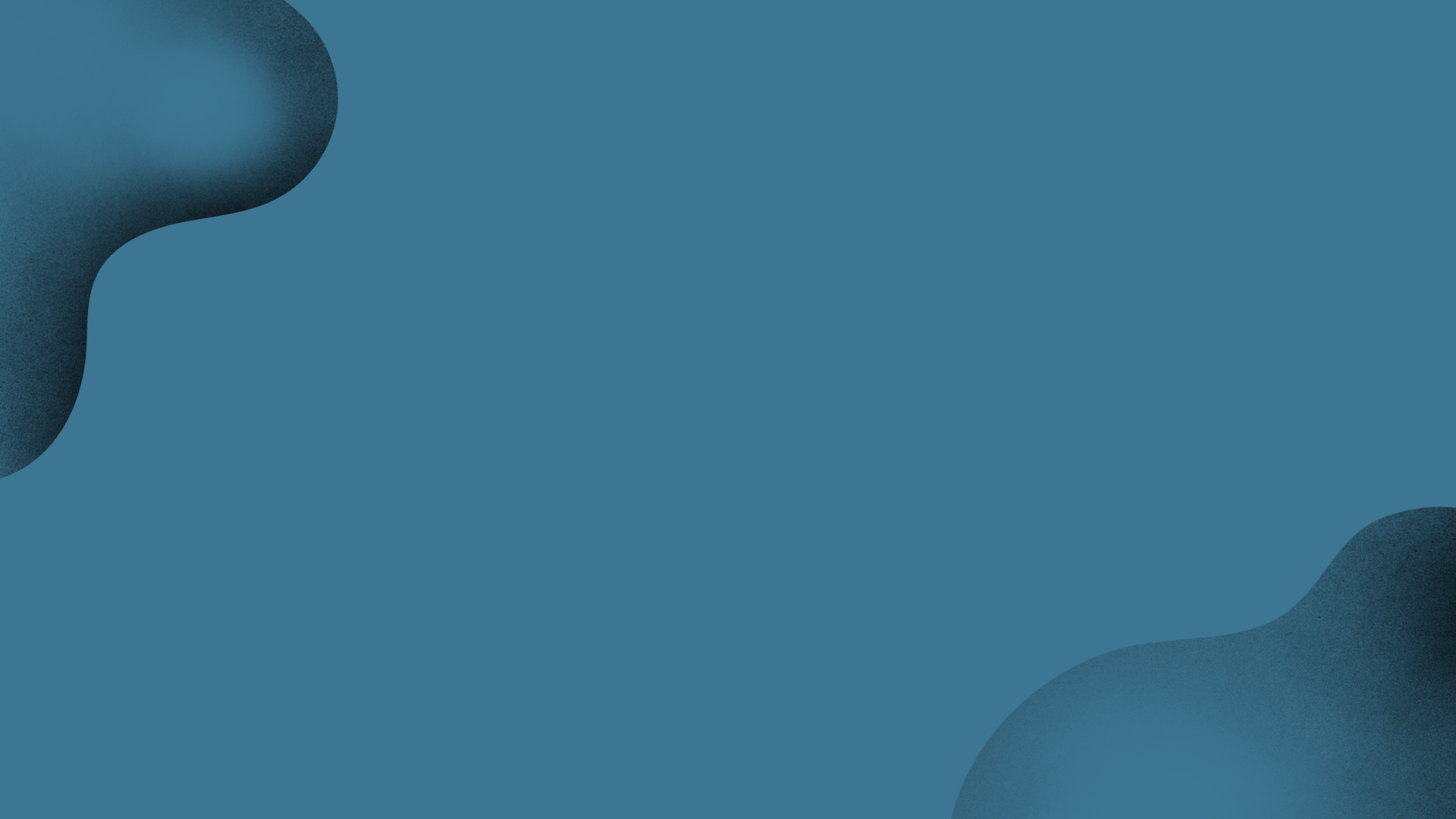 שאלות?